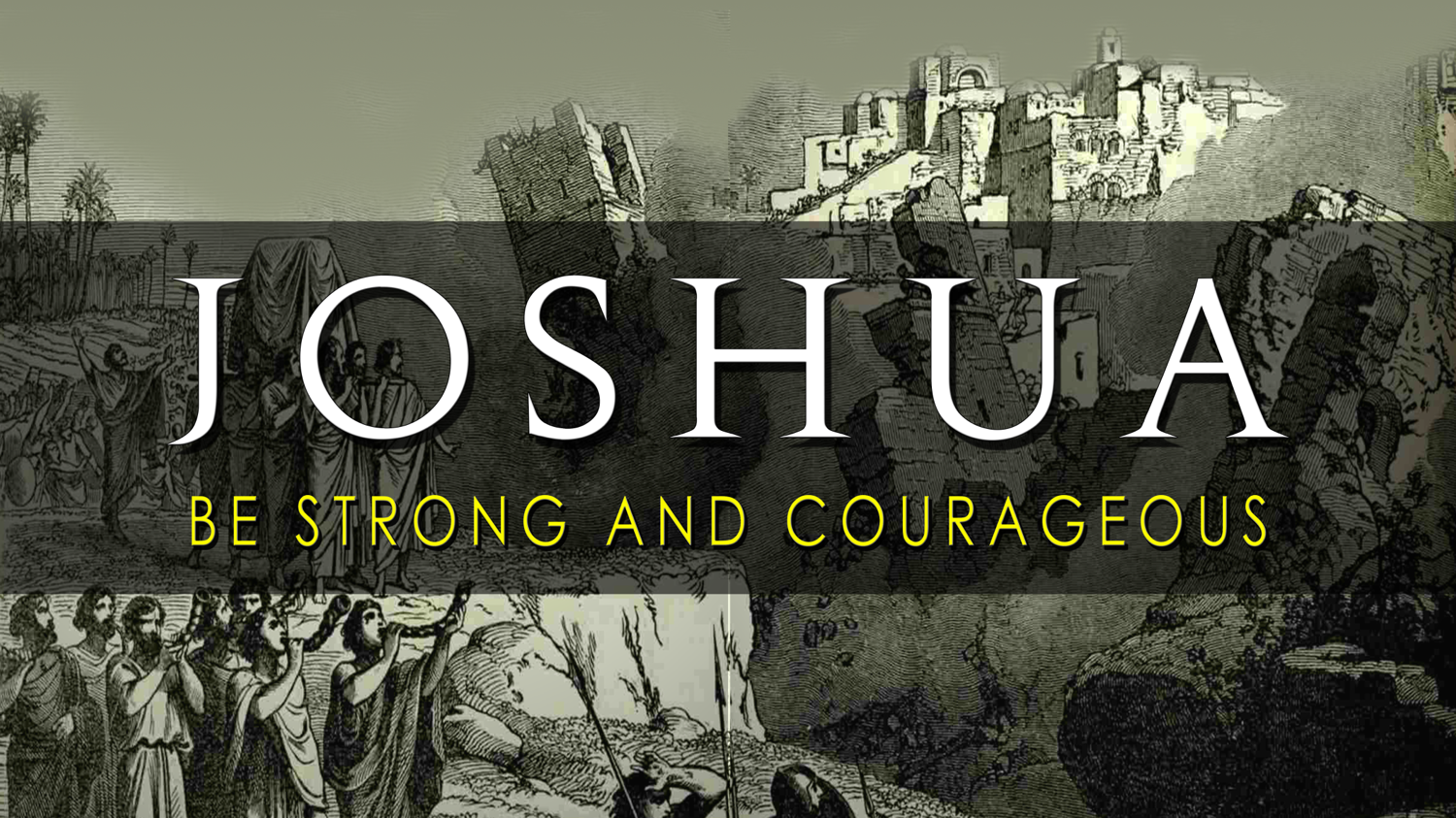 Blunders to Blessings
JOSHUA 10 / THE LONGEST DAY
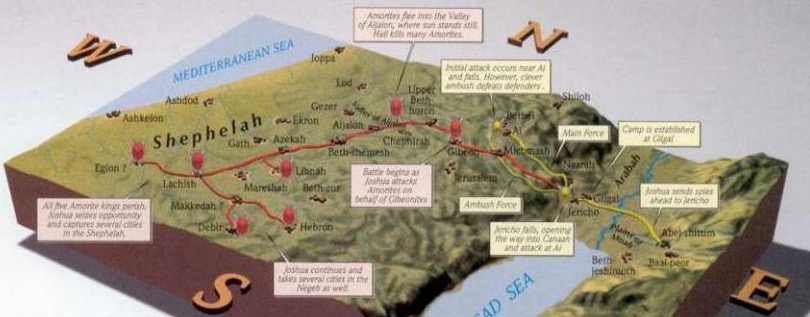 Gibeon
1
EXPECT Consequences
FROM YOUR SIN
“Come and help me destroy Gibeon,” he urged them, “for they have made peace with Joshua and the people of Israel.”
Joshua 10:4
New Living Translation
“Your eyes are too pure to look on evil; you cannot tolerate wrong” Habakkuk 1:13 
“be sure that your sin will find you out” Numbers 32:23 

“Do not be deceived: God cannot be mocked. A man reaps what he sows” Galatians 6:7.
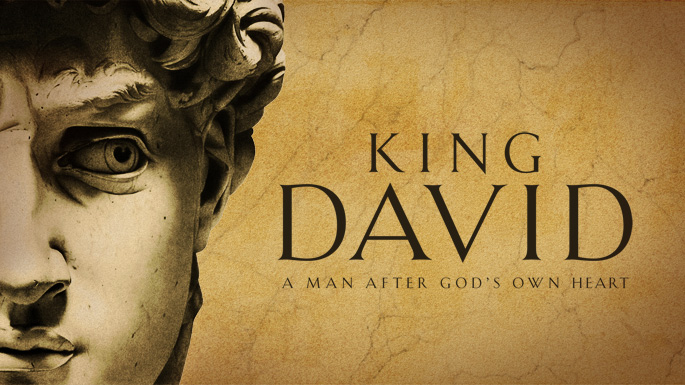 This is what the Lord says: Because of what you have done, I will cause your own household to rebel against you.
2 Samuel 12:11New living translation
“the Lord has forgiven you, and you won’t die for this sin. Nevertheless, because you have shown utter contempt for the word of the Lord by doing this, your child will die.”
2 Samuel 12:13-14New living translation
For the Lord disciplines those he loves, and he punishes each one he accepts as his child.
Hebrews 12:6New living translation
GOD STILL
2
KEEPS HIS PROMISES
CONDITIONAL PROMISESUNCONDITIONAL PROMISES
“No one will be able to stand against you as long as you live. For I will be with you as I was with Moses. I will not fail you or abandon you.”
Joshua 1:5
New Living Translation
“Do not be afraid of them,” the Lord said to Joshua, “for I have given you victory over them. Not a single one of them will be able to stand up to you.”
Joshua 10:8
New Living Translation
“God’s way is perfect. All the Lord’s promises prove true.”
PSALM 18:30New Living Translation
The LORD is compassionate and merciful, slow to get angry and filled with unfailing love. He will not constantly accuse us, nor remain angry forever. He does not punish us for all our sins; he does not deal harshly with us, as we deserve. For his unfailing love toward those who fear him is as great as the height of the heavens above the earth. He has removed our sins as far from us as the east is from the west.
The LORD is like a father to his children, tender and compassionate to those who fear him. For he knows how weak we are; he remembers we are only dust. Our days on earth are like grass; like wildflowers, we bloom and die. The wind blows, and we are gone—as though we had never been here. But the love of the LORD remains forever with those who fear him.
PSALM 103:8-19New Living Translation
FOR CHRISTIANS
3
NO MISTAKE IS FINAL
They totally wiped out the five armies except for a tiny remnant that managed to reach their fortified towns. Then the Israelites returned safely to Joshua in the camp at Makkedah. After that, no one dared to speak even a word against Israel.
Joshua 10:20-21
New Living Translation
https://www.youtube.com/watch?v=MrBmteES8Wg
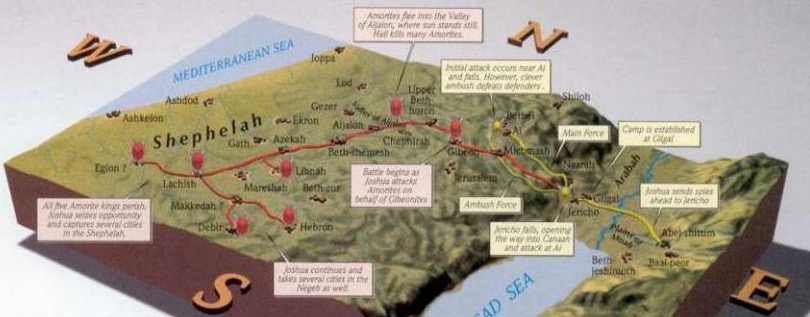 Gibeon
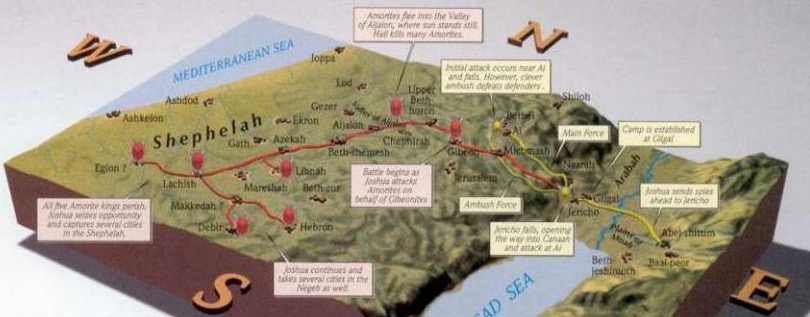 Gibeon
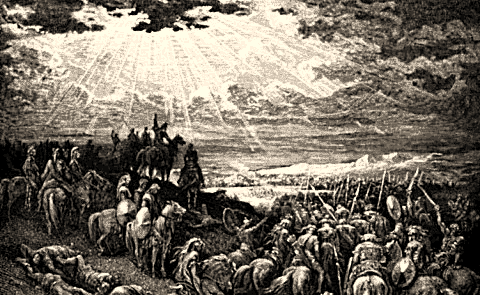 So the sun stood still and the moon stayed in place
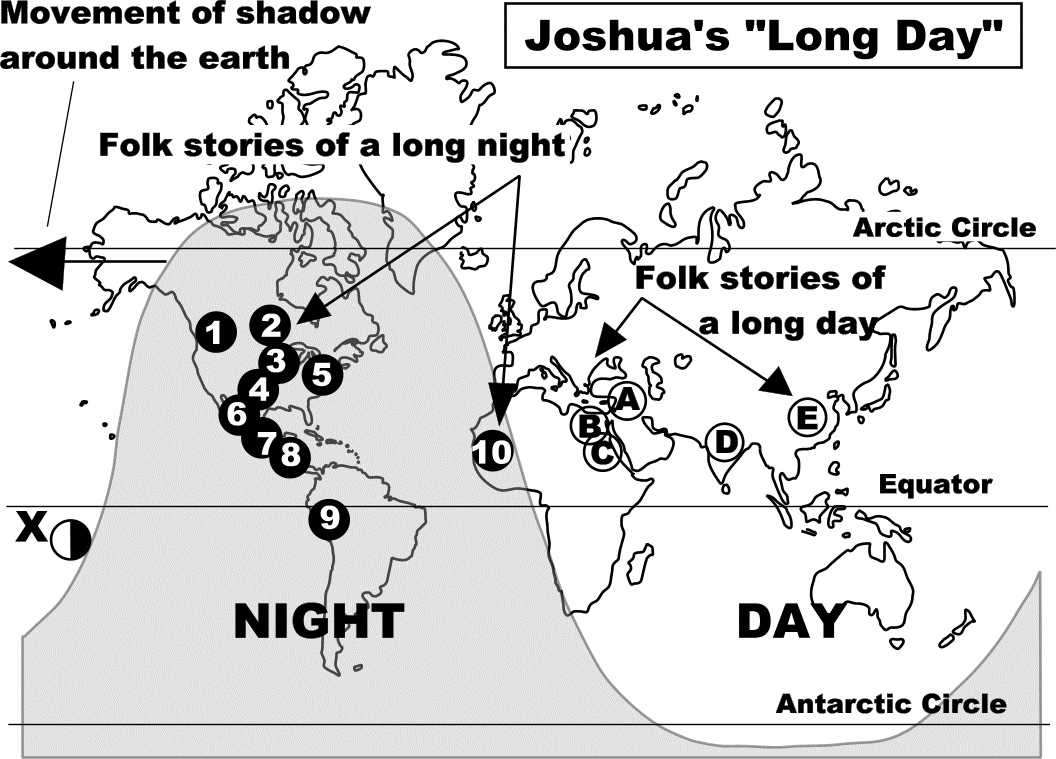 Believe in Miracles or…
First prove that there is no God 
Secondprove that the Bible is of purely human origin.